Экономика и финансы цифровой трансформации: мастер продуктового менеджмента
Руководитель программы:
Соловьева Ирина Александровна, 
д.э.н., зав. кафедрой экономики и финансов, 
дипломированный  product manager
Цель реализации программы
приобретение новой квалификации «Менеджер продуктов в области информационных технологий» (product manager)
Задачи
Учебные модули
Информация о программе
Практика и трудоустройство
По данным hh.ru Менеджер в сфере информационных технологий: 	- по России более 1800 вакансий, уровень заработной платы от 80 до 500 тыс. руб.	- в Челябинске более 40 вакансий, уровень зарплат от 80 до 300 тыс. руб.
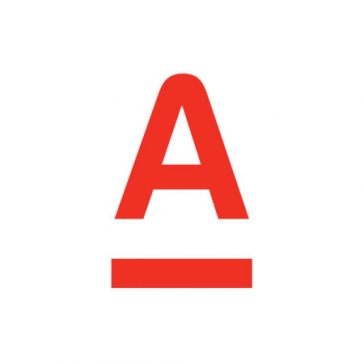 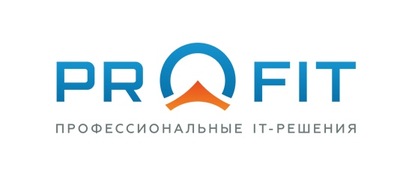 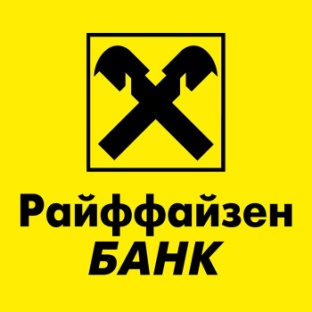 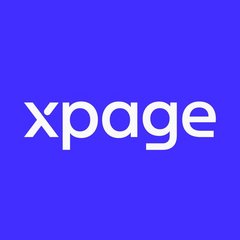 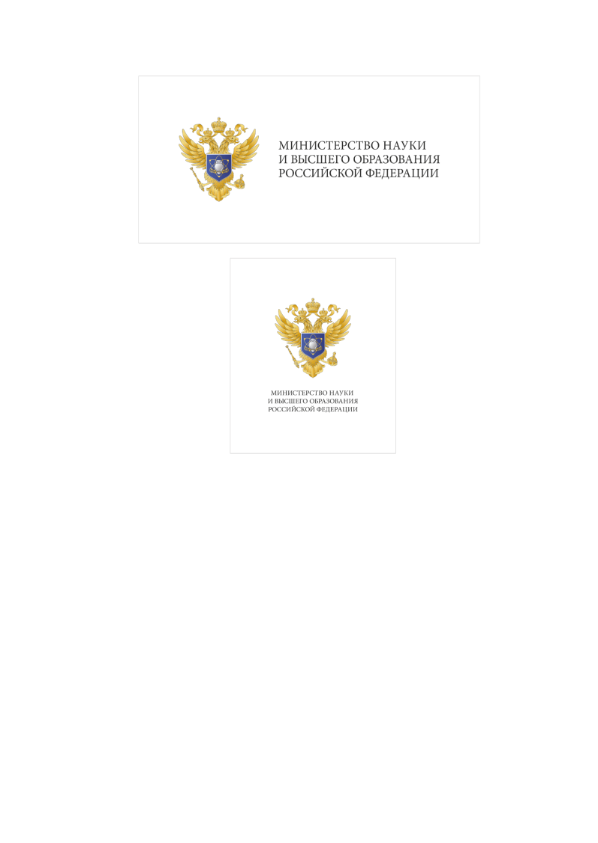 Команда Программы
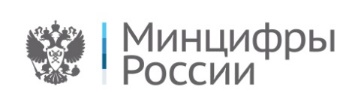 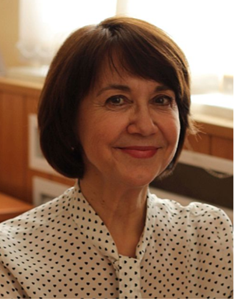 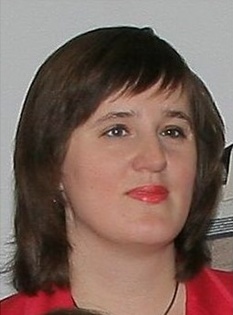 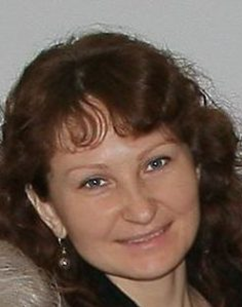 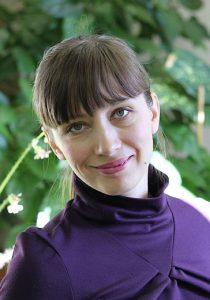 Баева Дарья Александровна – к.э.н., директор ООО «ПрофИТ», преподаватель модулей «Юнит-экономика и P&L цифрового продукта», «Финансовое планирование и бюджетирование цифровых решений»
Подшивалова Мария Владимировна – д.э.н., преподаватель модуля «Выбор источников финансирования в зависимости от стадии зрелости цифрового продукта»
Вайсман Елена Давидовна  - д.э.н., профессор,
преподаватель модуля «Маркетинг инноваций и оценка рыночного потенциала инновационного продукта»
Соловьева Ирина Александровна - д.э.н., зав. кафедрой экономики и финансов, product manager, преподаватель модуля «Оценка экономической эффективности и метрики цифрового продукта»
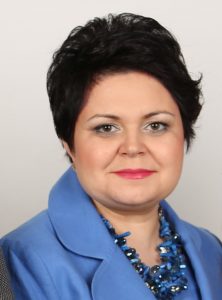 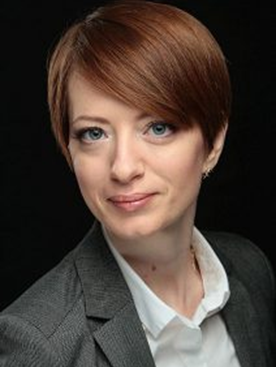 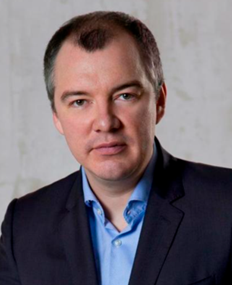 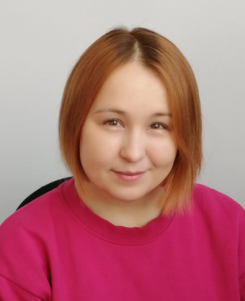 Фельк Зинаида Александровна – к.э.н., начальник службы внутреннего контроля ПАО Челиндбанк
Морозова Лариса Шагиевна – к.э.н.,  специалист по Data Science, преподаватель модуля «Data Science и управление рисками при реализации IT-решений»
Сухих Елена Генриховна – к.э.н., операционный менеджер, преподаватель модуля «Определение стратегии  выхода на рынок и продвижения цифрового продукта»
Чуракаев Ильдар Мансурович – владелец ООО «ДИДЖИТАЛ-ПРОДАКШН» - 
компании-разработчика программного обеспечения